স্বাগতম
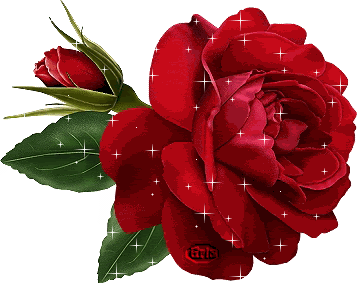 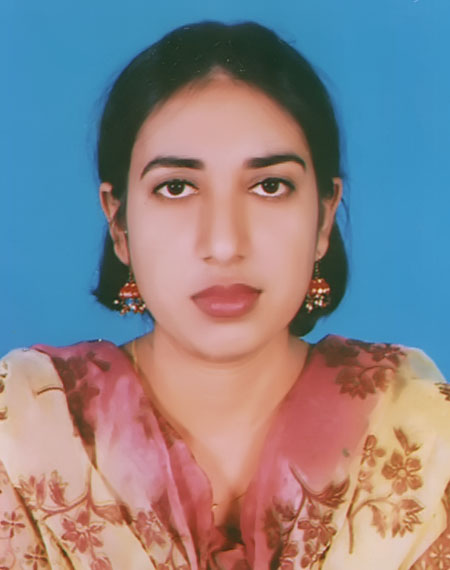 পরিচিতি
নামঃ মোছাঃ নাজমুন্নাহার
পদবীঃ সহকারী শিক্ষক (কম্পিউটার)
প্রতিষ্ঠানঃ ফুলকোট নবোদয় কারিগরি উচ্চ বিদ্যালয়(ভোকেশনাল বিভাগ)।
বিষয়ঃকম্পিউটার এ্যাপ্লিকেশন
শ্রেণীঃ নবম
সময়ঃ ৯০ মিনিট
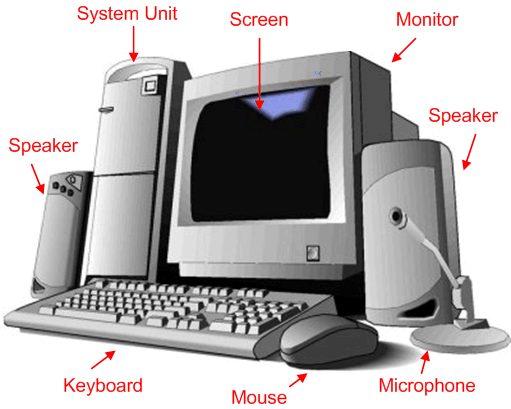 কম্পিউটার
শিখনফল
এই পাঠ শেষে শিক্ষার্থীরা---
১। কম্পিউটার কি বলতে পারবে।
২। কম্পিউটারের বিভিন্ন অংশের নাম উল্লেখ করতে পারবে। 
৩। কম্পিউটারের ইনপুট ও আউটপুট ডিভাইস সমূহ শনাক্ত করতে পারবে।
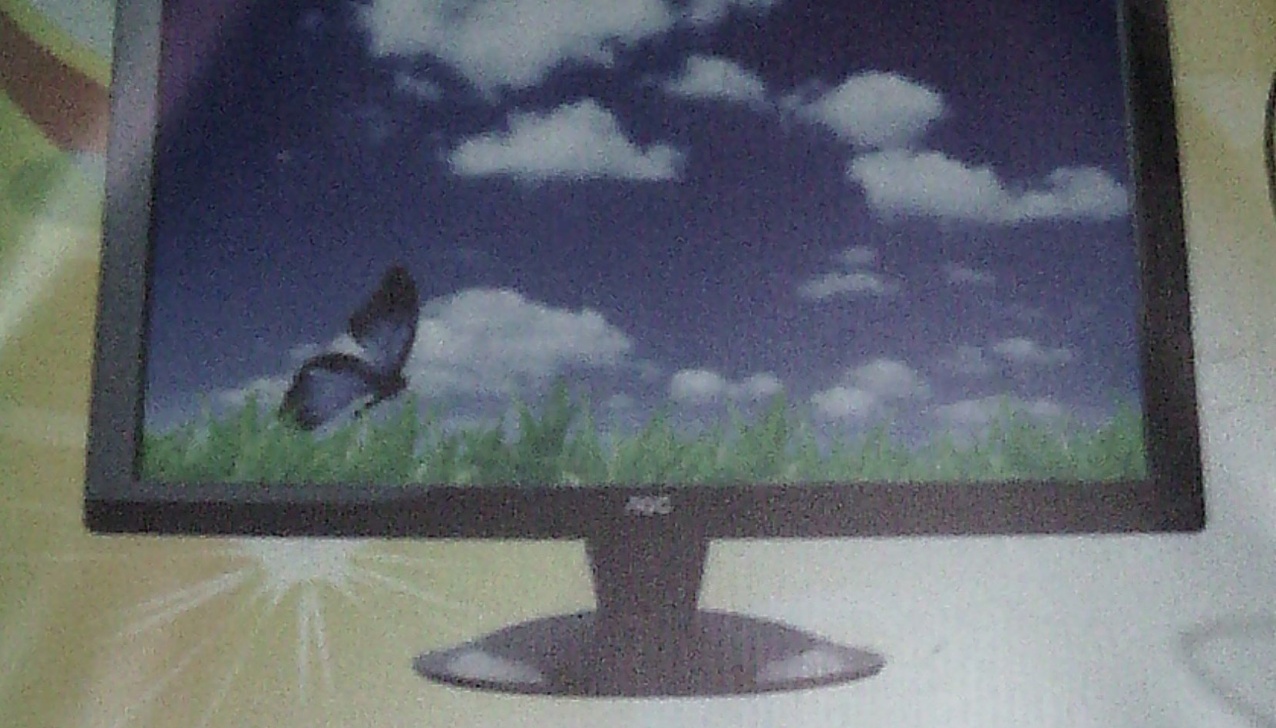 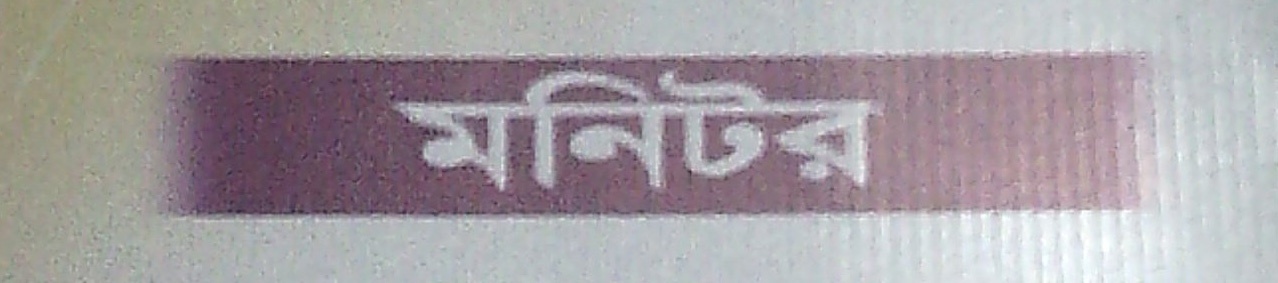 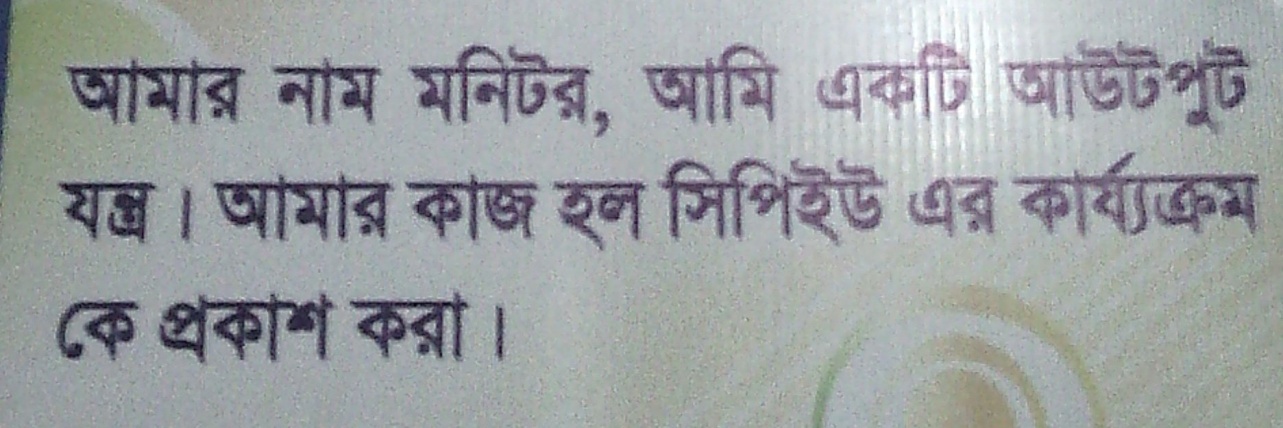 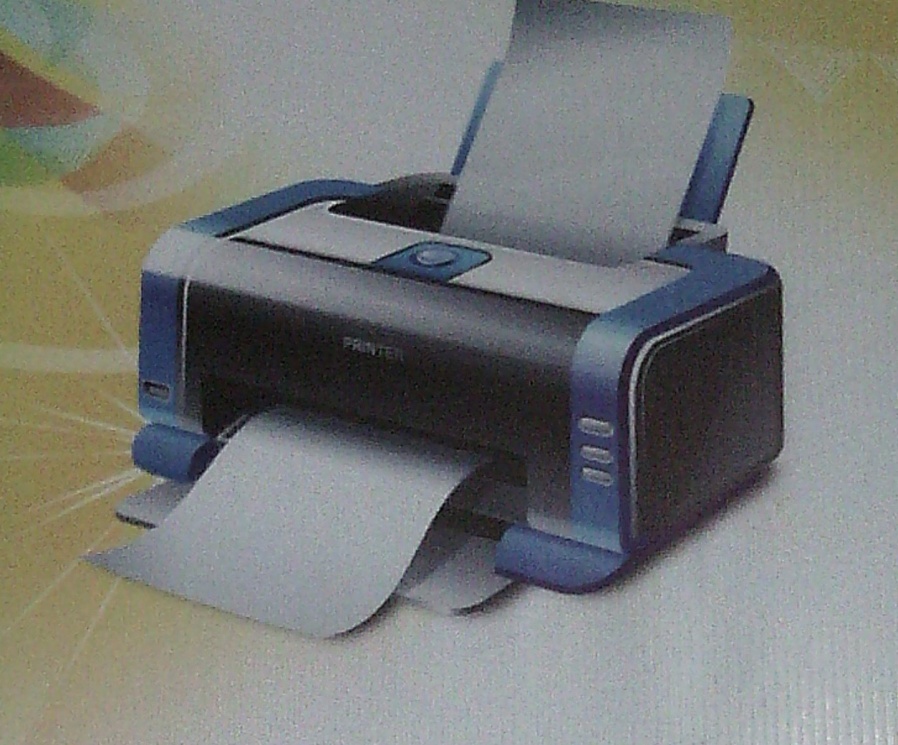 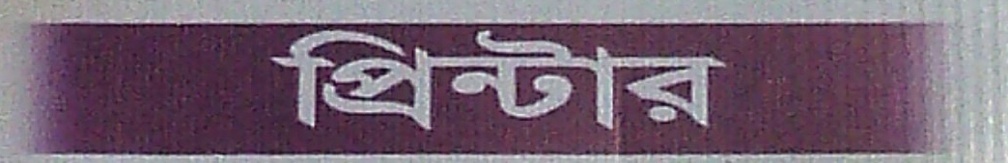 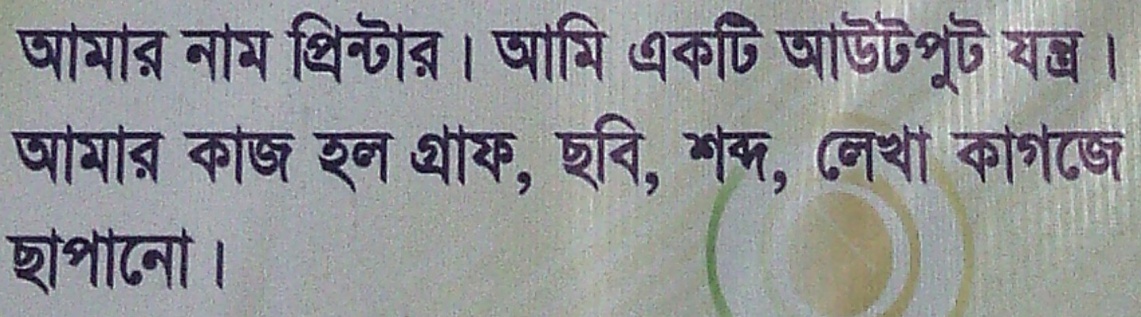 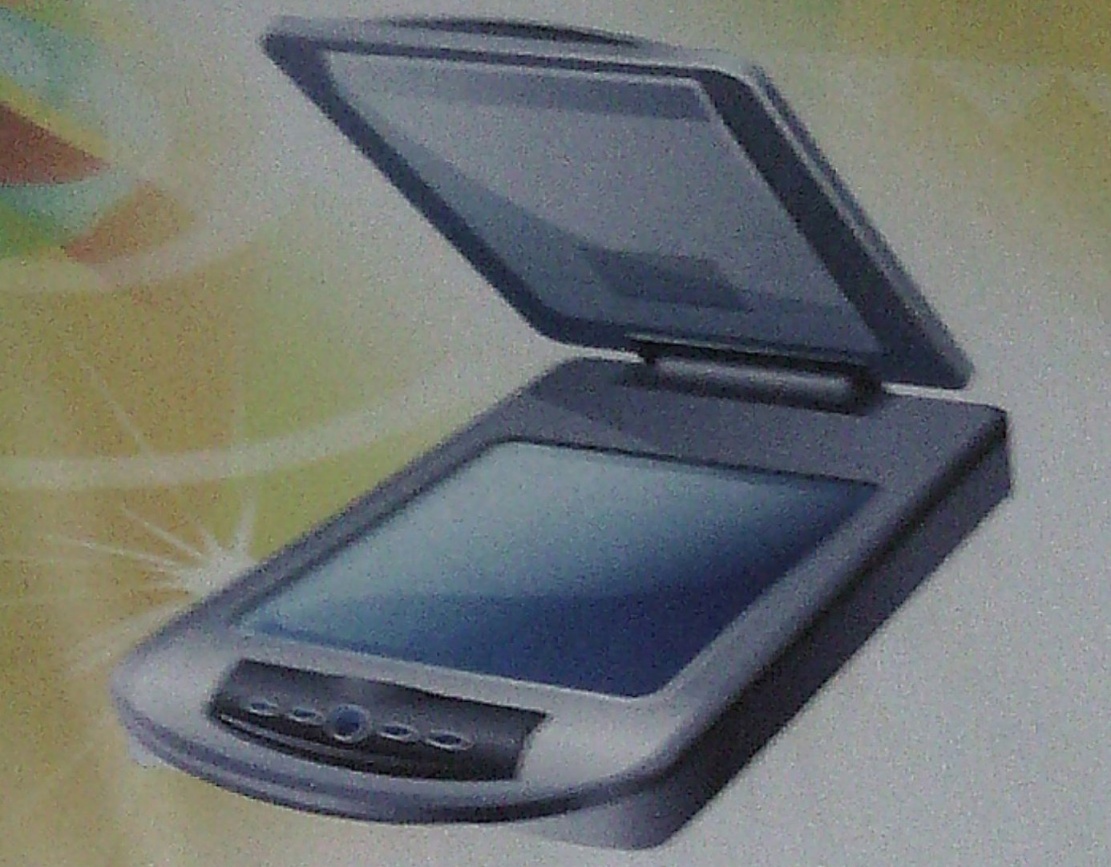 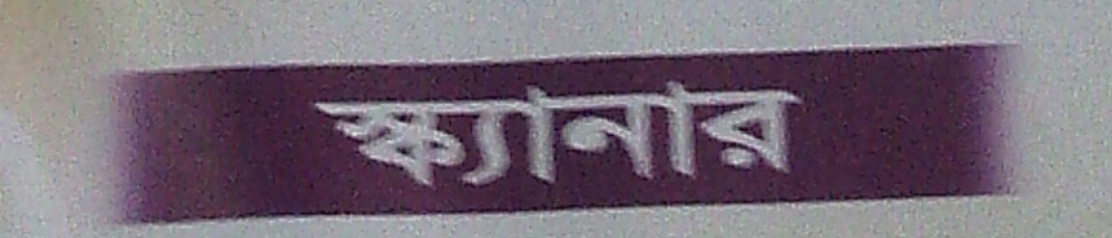 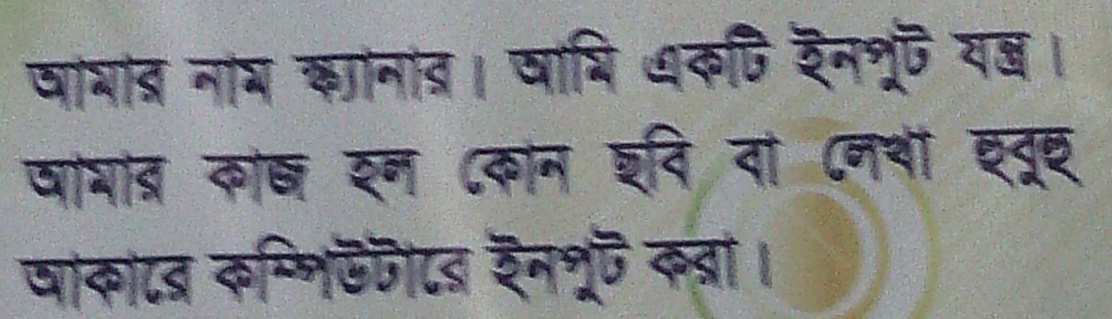 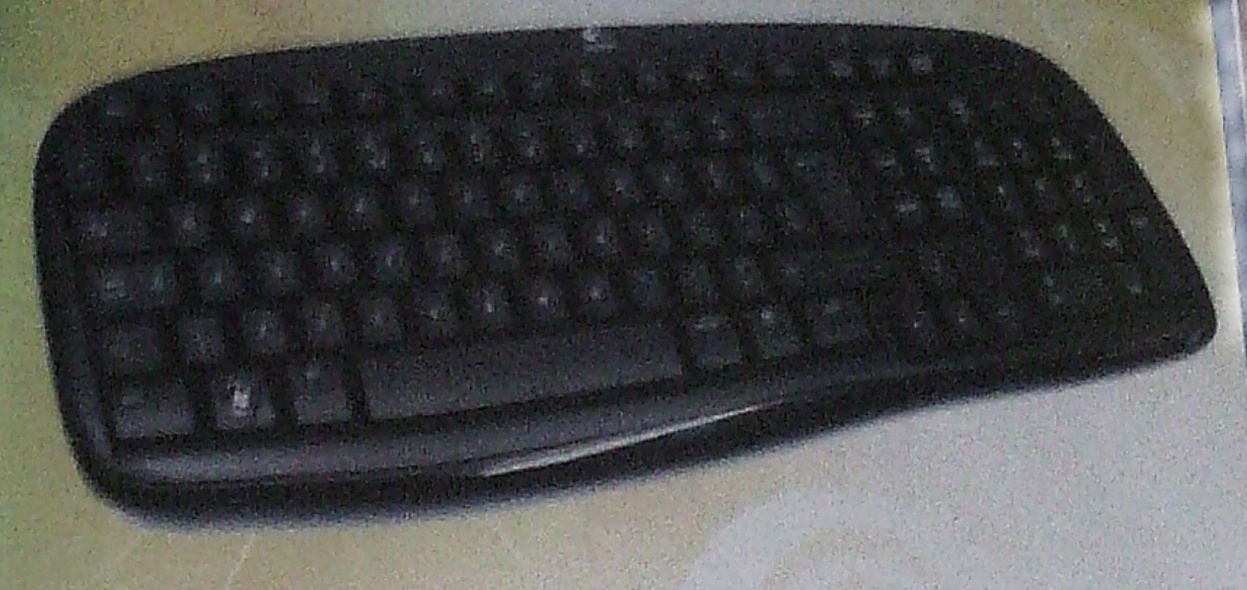 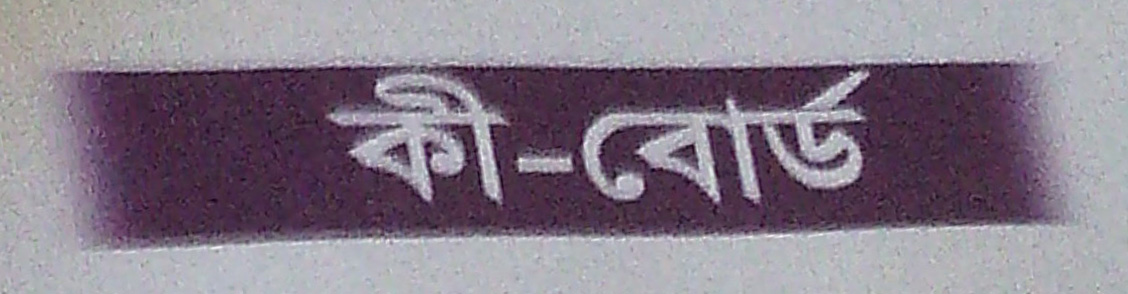 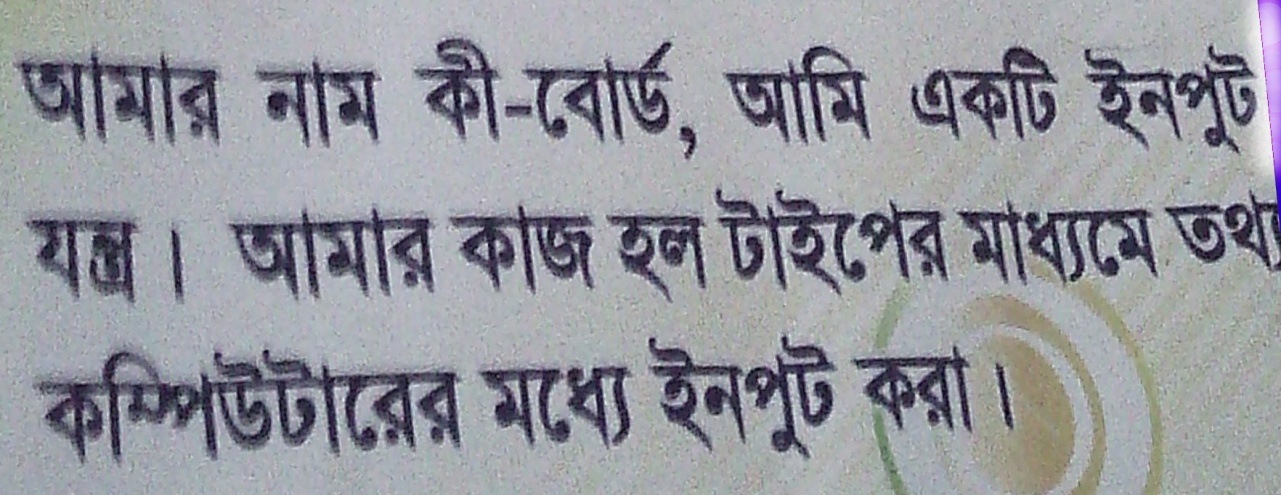 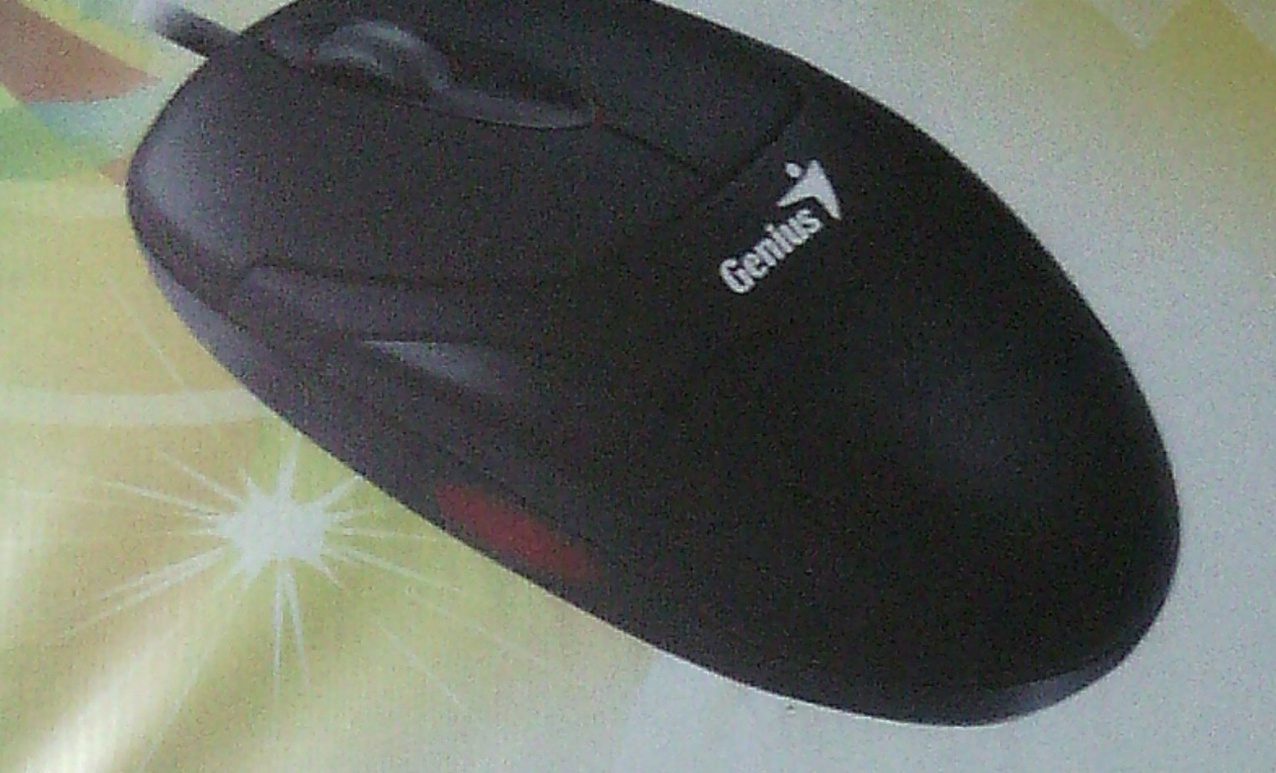 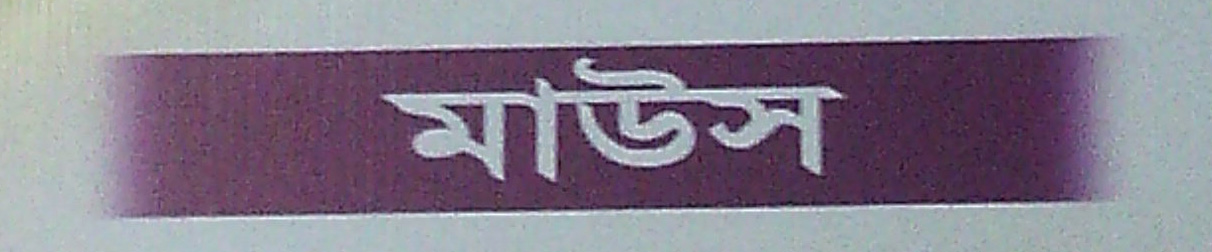 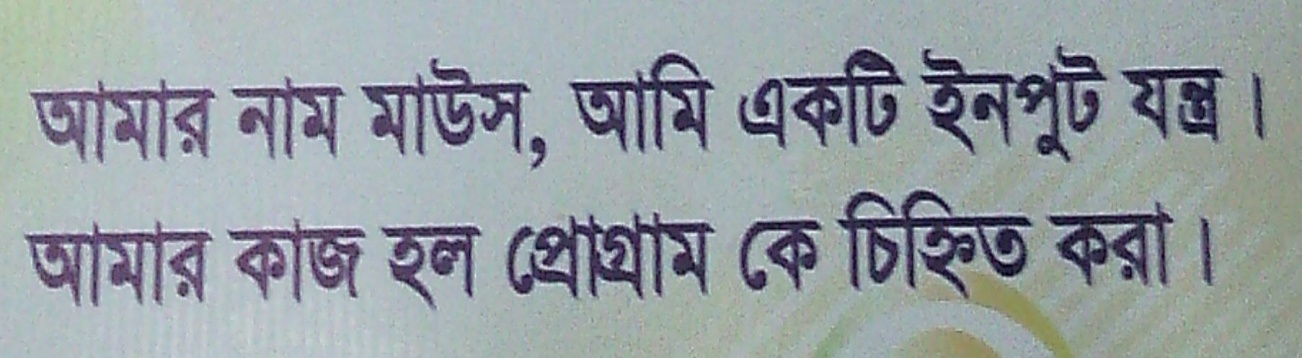 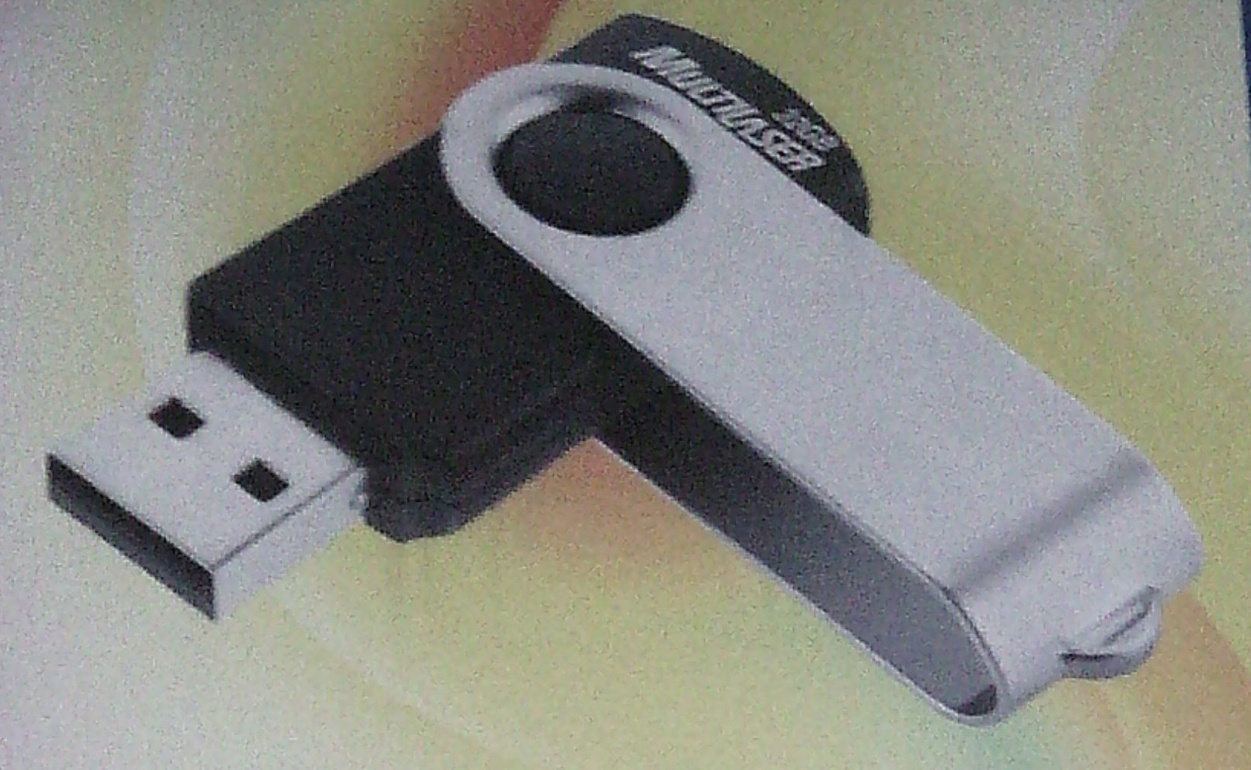 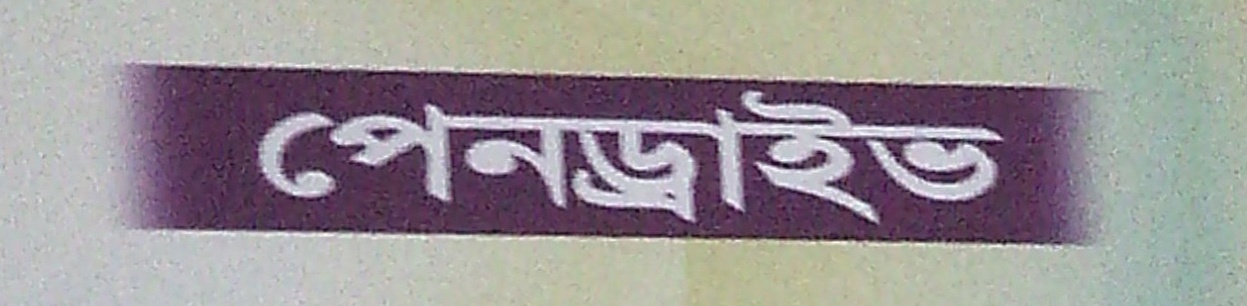 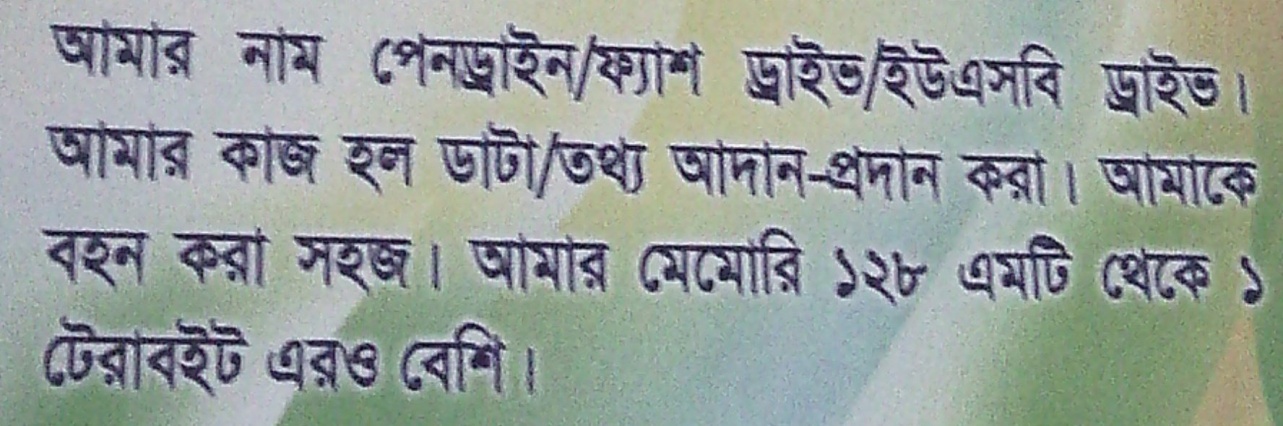 ছবি দুটি দেখ-
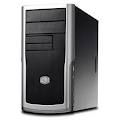 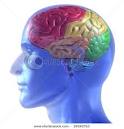 সি পি ইউ  বা 
     মস্তিস্ক
সিস্টেম ইউনিট বা প্রধান ডিভাইস
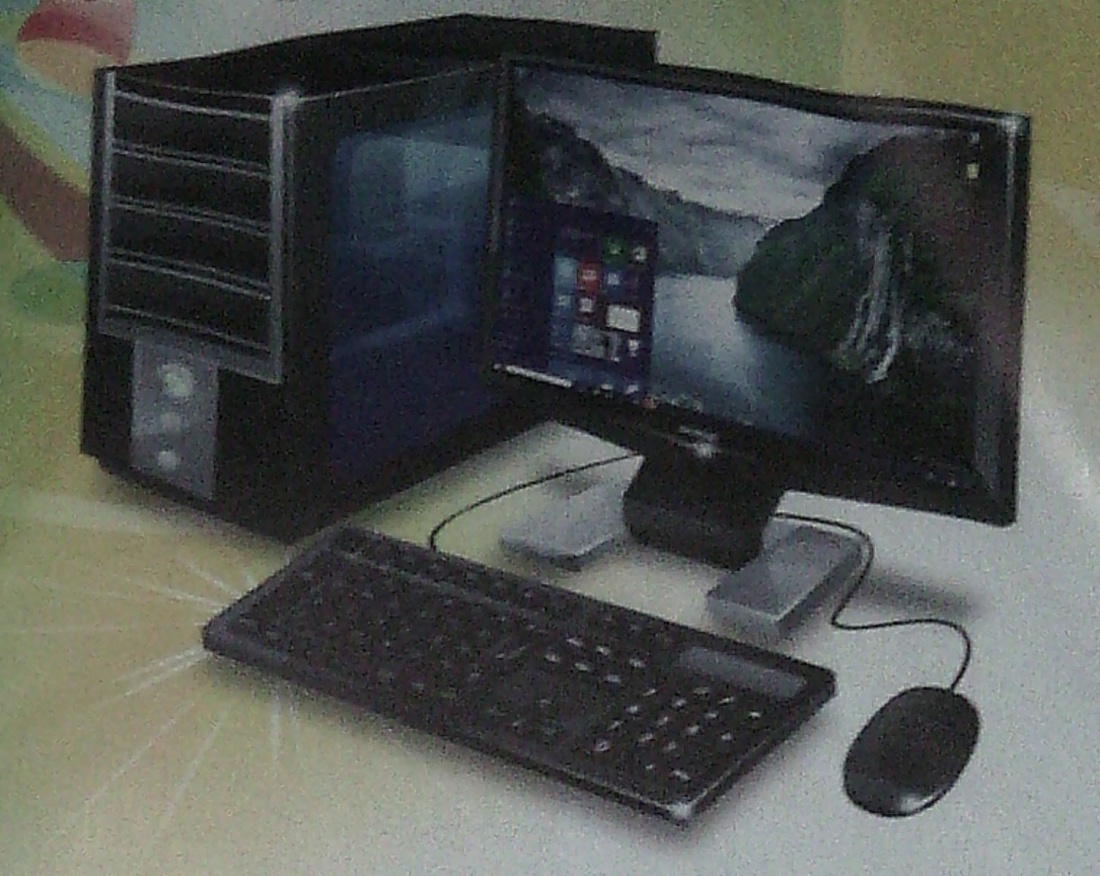 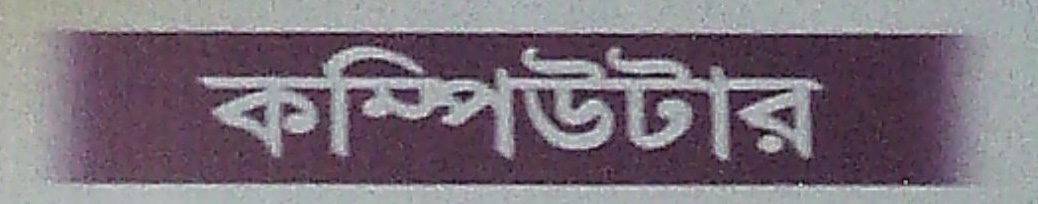 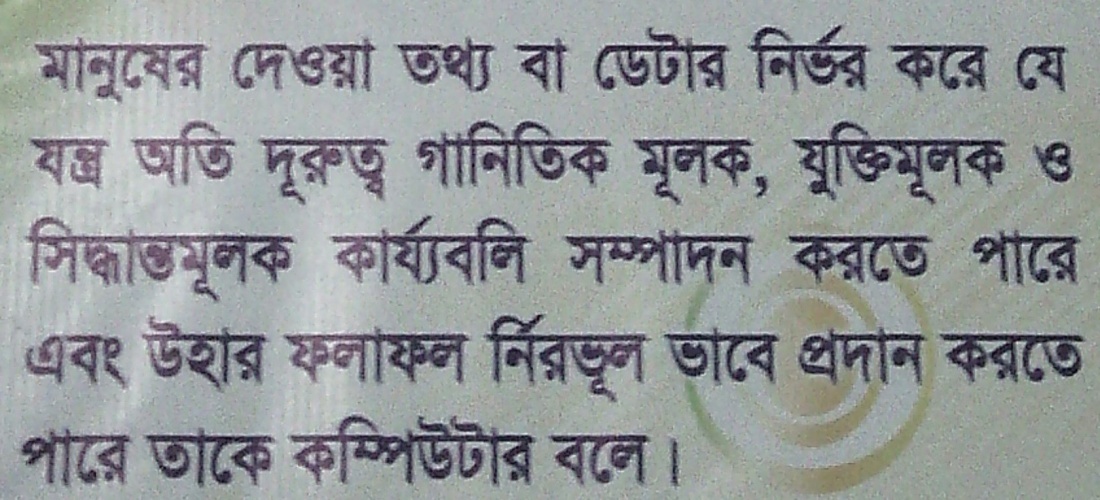 একক কাজ১। ছবিটির নাম কি  ? 

দলীয় কাজ

৩।                            ছবিটি কিসের  আলোচনা কর।
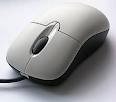 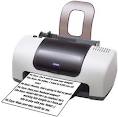 বাড়ির কাজ১। ছবি সহ দুটি আউটপুট ডিভাইসের বর্ণনা কর ।
ধন্যবাদ
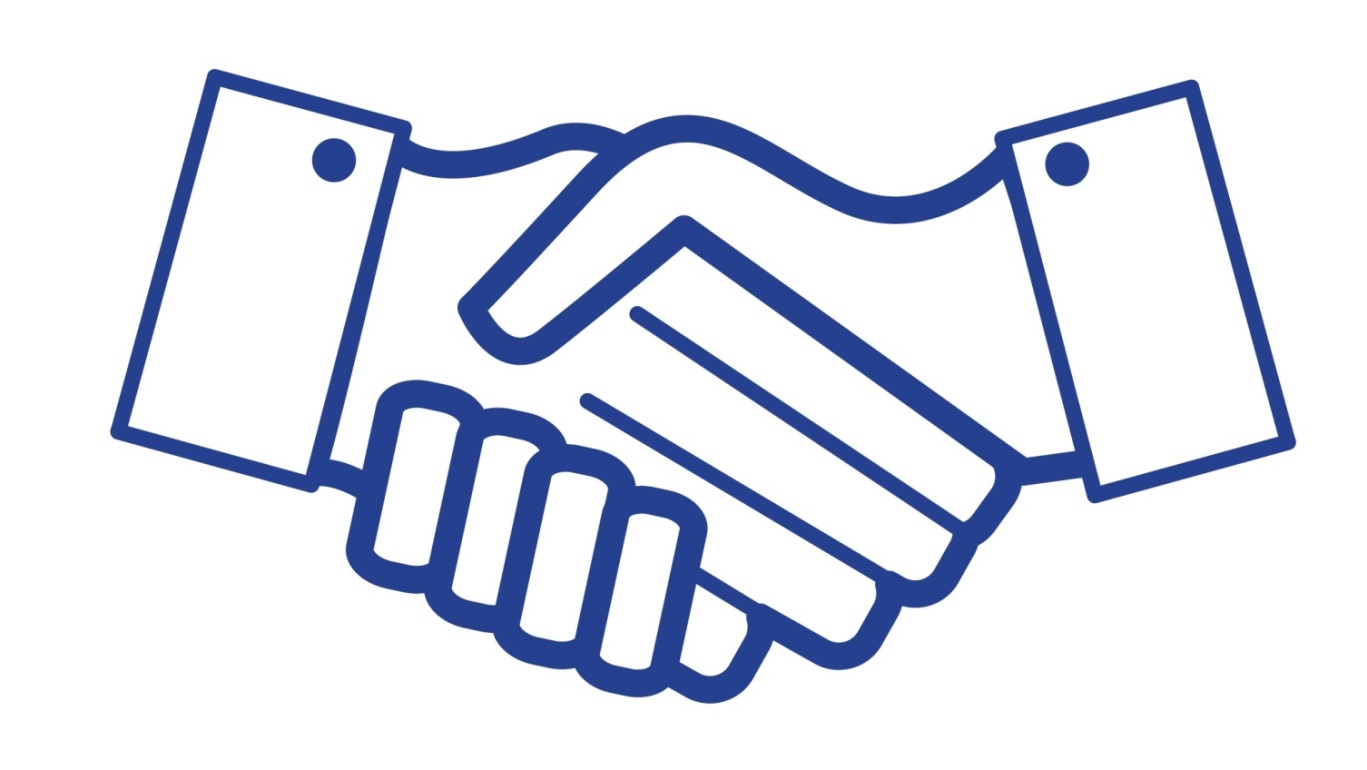